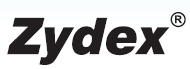 An innovative approach to antistrips
Organo-Silane Nanotechnology
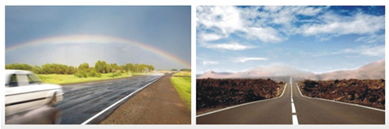 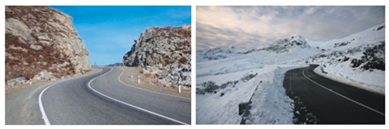 Water seeps onto aggregate surface changing the charge
-OH groups make surface very hydrophilic (water loving)
Untreated Stone / dust/ dirt/ aggregates
O
O
H
H
O
O
H
H
O
O
H
H
O
O
H
H
O
O
H
H
O
O
H
H
O
O
H
H
S
S
i
i
S
S
i
i
S
S
i
i
S
S
i
i
S
S
i
i
S
S
i
i
S
S
i
i
Particle surface
Particle surface
O
O
O
O
O
O
O
O
O
O
O
O
O
O
O
O
O
O
O
O
O
O
O
O
O
O
O
O
O
O
O
O
S
S
i
i
S
S
i
i
S
S
i
i
S
S
i
i
O
O
S
S
i
i
S
S
i
i
S
S
i
i
O
O
O
O
O
O
O
O
O
O
O
O
O
O
O
O
O
O
O
O
Stripping Effect
Asphalt Coating
O    O
H
O    O
H
O    O
H
O    O
H
O    O
H
O    O
H
Untreated Stone / dust/ dirt/ aggregates
O
O
O
H
H
H
O
O
O
H
H
H
O
O
O
H
H
H
O
O
O
H
H
H
O
O
O
H
H
H
O
O
O
H
H
H
O
O
O
H
H
H
S
S
S
i
i
i
S
S
S
i
i
i
S
S
S
i
i
i
S
S
S
i
i
i
S
S
S
i
i
i
S
S
S
i
i
i
S
S
S
i
i
i
O
O
O
O
O
O
O
O
O
O
O
O
O
O
O
O
O
O
O
O
O
O
O
O
O
O
O
O
O
O
O
O
O
O
O
O
O
O
O
O
O
O
O
O
O
O
O
O
S
S
S
i
i
i
S
S
S
i
i
i
S
S
S
i
i
i
S
S
S
i
i
i
O
O
O
S
S
S
i
i
i
S
S
S
i
i
i
S
S
S
i
i
i
O
O
O
O
O
O
O
O
O
O
O
O
O
O
O
O
O
O
O
O
O
O
O
O
O
O
O
O
O
O
How do conventional antistrips work?
Improves “wetting” of asphalt to aggregate surface
Association- Hydrogen bonding
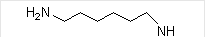 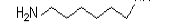 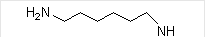 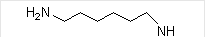 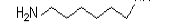 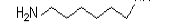 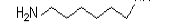 Organo-Silanes: Nanotechnology
Designed/engineered organic group to customize desired performance
Silane group for chemical bonding to aggregate surfaces
SI
O
O
O
Chemical Action
The Alkyl Siloxane nano layer ensures that the surface is “asphalt loving”
Alkyl Group Dissolved in the  Asphalt
Asphalt Coating on Aggregate
Permanent Chemical bond
4 - 6 nm 
Alkyl Siloxane surface
O
O
O
O
O
O
i
S
i
S
i
S
i
S
i
S
i
S
i
S
O
O
O
O
O
O
O
O
O
O
O
O
O
O
O
S
S
i
S
i
S
i
S
i
S
i
S
i
i
Aggregate surface
O
O
O
O
O
O
O
O
Internal Siloxane bonds
O
O
O
O
O
O
O
O
S
i
S
i
S
i
S
i
O
S
i
S
i
S
i
O
O
O
O
O
O
O
O
O
O
Organo- Silane Treated
Organosilane Nanotechnolgy
Creates asphalt loving surfaces
Forms Si-O-Si bond on aggregate 
     surface which is oil loving and very stable
Si
Si
X
H
O
O
O
O
Organo Silane Benefits

Efficiency
Chemical Bond
Heat Stable
Environmentally friendly
Organo Silane Benefits- Efficiency
Organosilane

0.05-0.10% by weight of asphalt cement

3-6 gallon per 6000 gallon tanker load
Traditional Antistrips

0.25-0.75% by weight of asphalt cement

15-30 gallon per 6000 gallon tanker load
O
H
O
H
O
H
O
H
O
H
O
H
O
H
S
i
S
i
S
i
S
i
S
i
S
i
S
i
O
O
O
O
O
O
O
O
O
O
O
O
O
O
O
O
S
i
S
i
S
i
S
i
O
S
i
S
i
S
i
O
O
O
O
O
O
O
O
O
O
Organo Silane Benefits-
 Permanent Chemical Bond
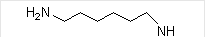 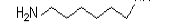 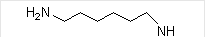 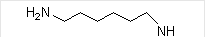 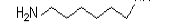 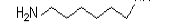 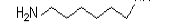 O
O
O
O
O
O
i
S
i
S
i
S
i
S
i
S
i
S
i
S
O
O
O
O
O
O
O
O
O
O
O
O
O
O
O
S
S
i
S
i
S
i
S
i
S
i
S
i
i
O
O
O
O
O
O
O
O
O
O
O
O
O
O
O
O
S
i
S
i
S
i
S
i
O
S
i
S
i
S
i
O
O
O
O
O
O
O
O
O
6 Hour Boiling Stripping Test
15 Minute Boiling Stripping Test
O
Organo Silane Benefits- Heat Stable
SI
O
O
O
Stable in liquid asphalt storage for a weeks
Organo Silane Benefits- Environmentally Friendly
No odor
Non corrosive (pH 6.5-8.0)
Inflammable (flash point 80 degrees C)
No placarding required (non hazardous)
Other Benefits to Organo Silane Nanotechnology
At higher dosages (0.1-0.2%) other performance features are demonstrated
Coating Aid
Equipment cleanliness and lower maintenance
Mix flow/transfers
Mix workability/compaction aid
Benefits- Coating Aid
As the organosilanes react to aggregate surfaces all sizes and mineralogy of aggregates appear the same to the asphalt- speeds up and makes uniform coating of aggregate
100% coating even with high RAP/RAS blends
Blacker/glossier appearing mixes
Maintains the coating/black color under traffic conditions
Benefits- Equipment Cleanliness
Reduces adhesion to metal surfaces

Drum flights not coated
Elevator lifting stakes cleaner
Paver cleaner
Benefits- Mix Flow and Transfers
Mix flows more smoothly and more homogeneous during transfers

Smoother transfer of mix into paver
Reduced “fat spots” for SMA/open graded mixes
Benefits- Workabililty/Compaction Aid
Organosilanes also works on the surface of the asphalt coating to improve workability and compaction
Improved hand work time
Aids compaction: valuable for long hauls, paver delays, or late/early season work
Summary: Green Roads  Organo-Silanes
Normal dosage
Efficient- low dosage for antistrip
Chemical bond to aggregate surface
Heat stable- long storage life in AC
Environmentally friendly- no odor, non-corrosive, non-flammable, no placarding 
Higher dosage
Coating aid
Equipment cleanliness/lower maintenance
Mix/flow transfers
Workability/Compaction Aid
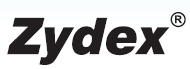 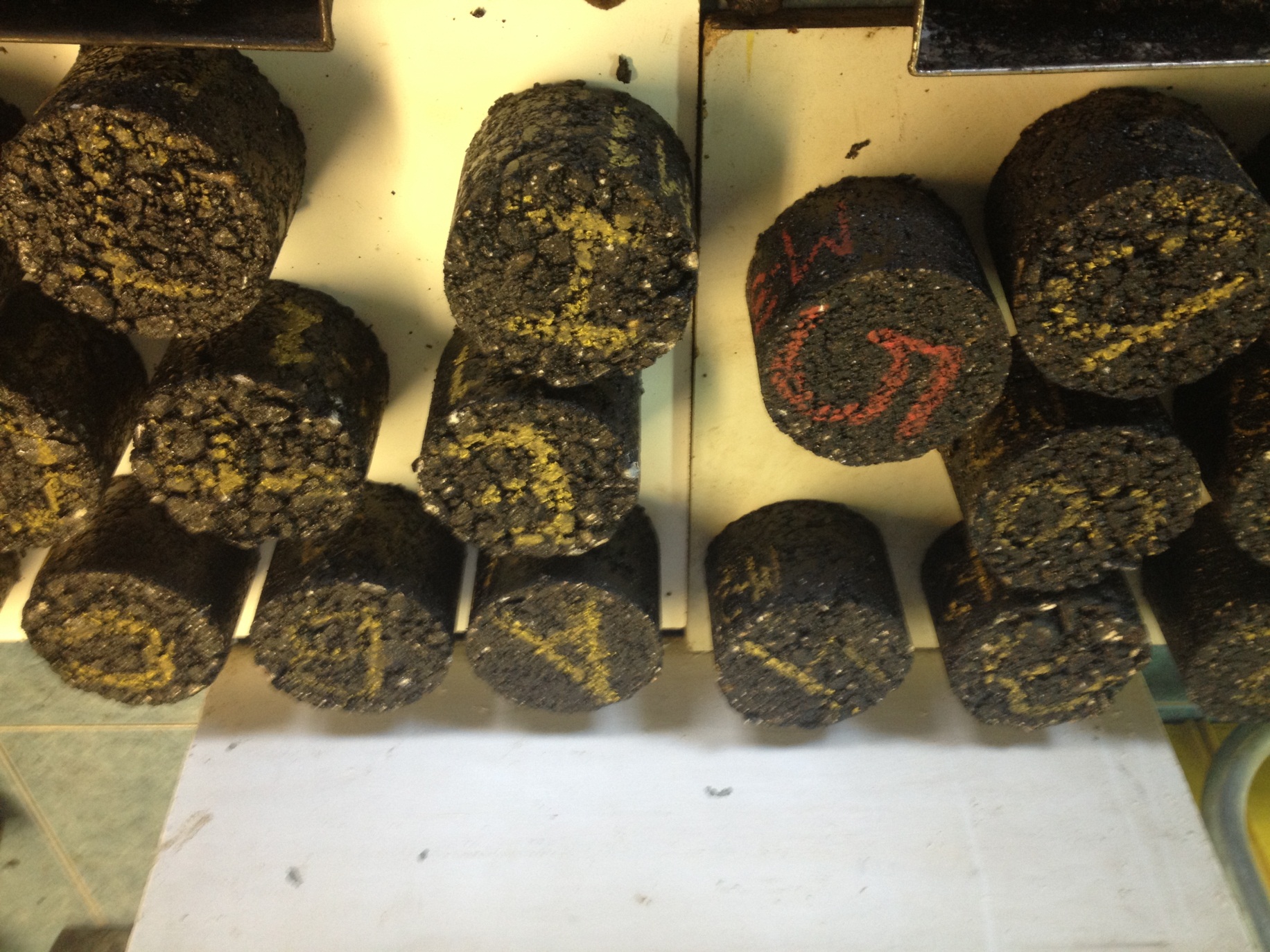 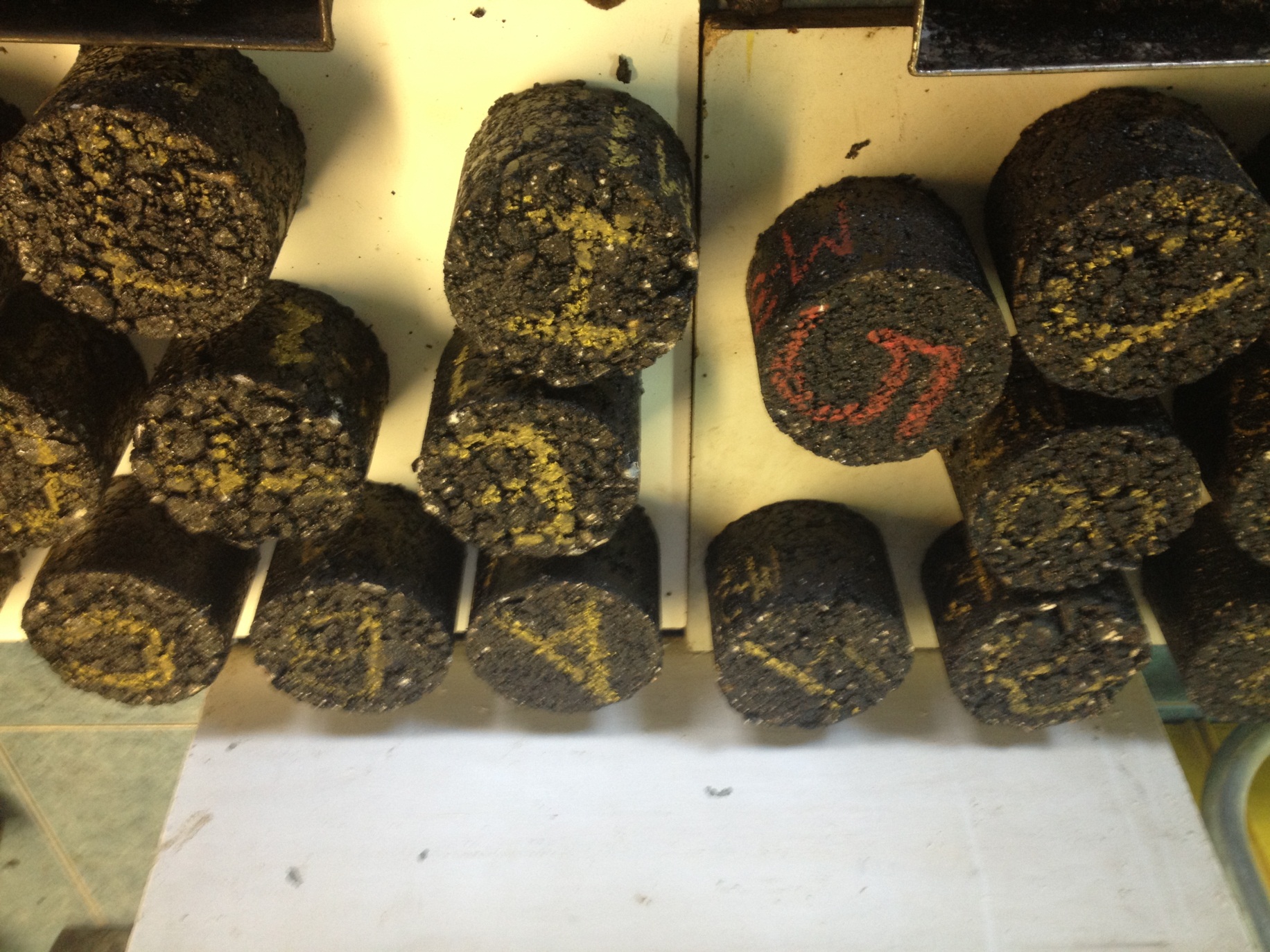